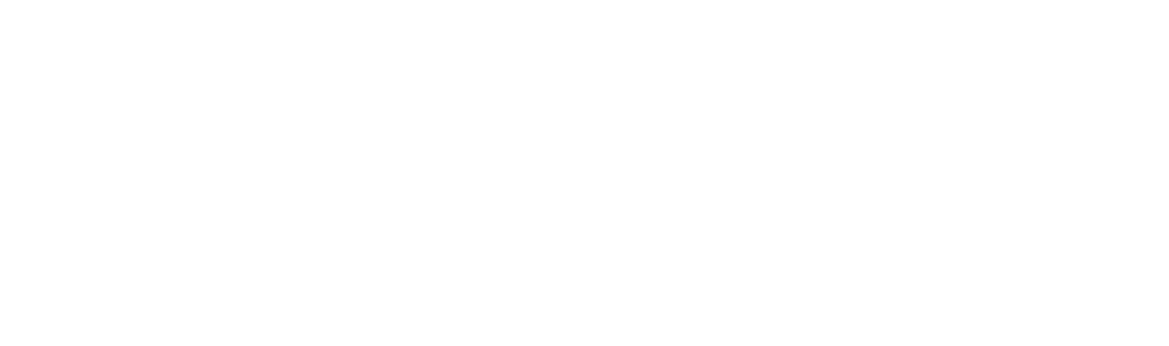 DIV-L-SLIM
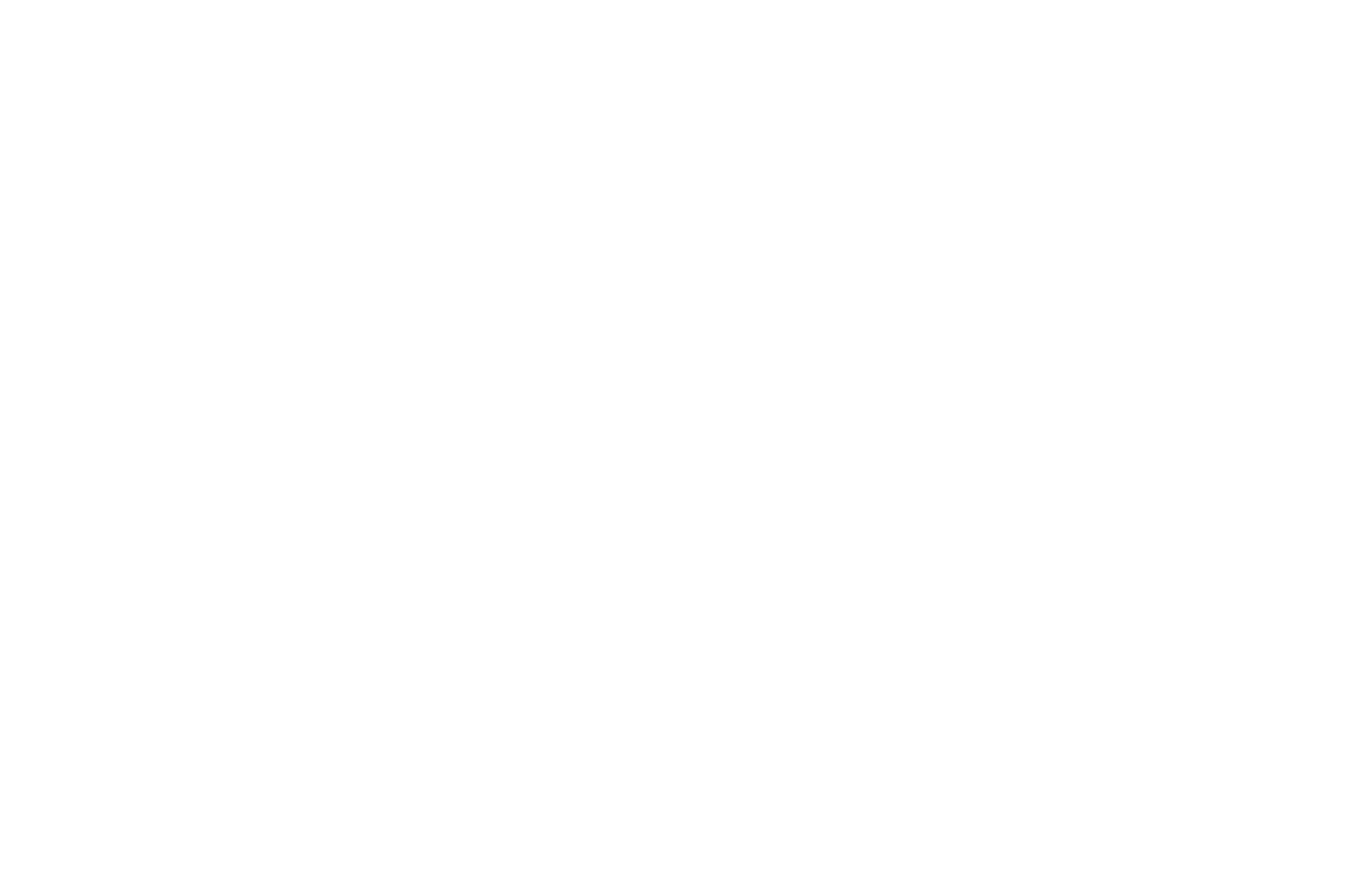 EUROPOS.GROUP
EUROPOS.RU
EUROPOS.KZ
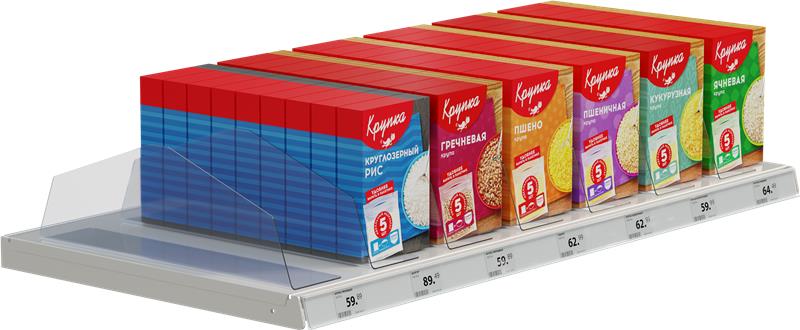 DIV-L-SLIM
разделитель в новой практичной форме
EUROPOS.RU
EUROPOS.KZ
EUROPOS.GROUP
Ключевые преимущества
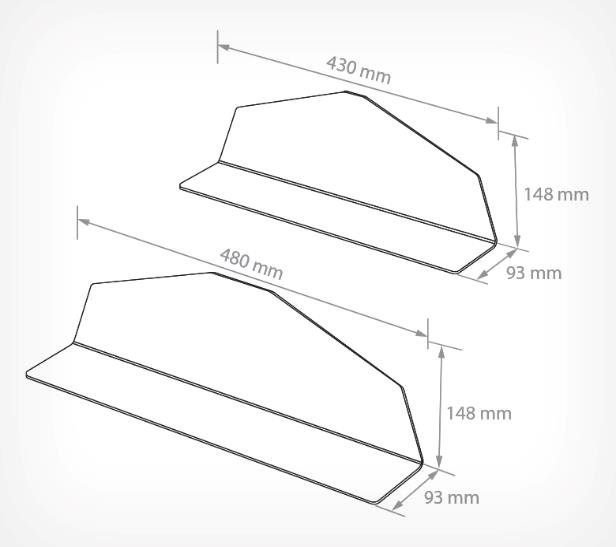 Новый прозрачный разделитель для продуктов среднего размера (15-25 см) в основном размере – 480 мм.


КЛЮЧЕВЫЕ ПРЕИМУЩЕСТВА новой формы разделителя

удобно брать продукт с полки, разделитель не мешает захвату руки,
на наклонных полках разделитель не выступает за пределы полки,
оптимальная высота разделителя для продуктов среднего размера (каши, крупы, макароны) – позволяет устанавливать полки с меньшим расстоянием.
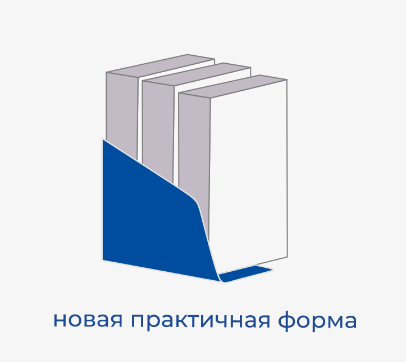 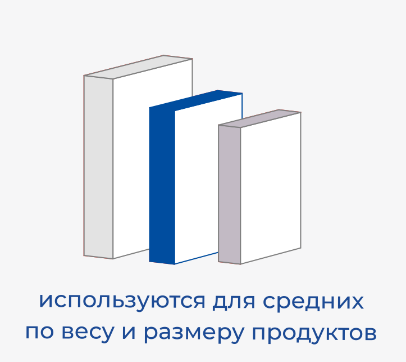 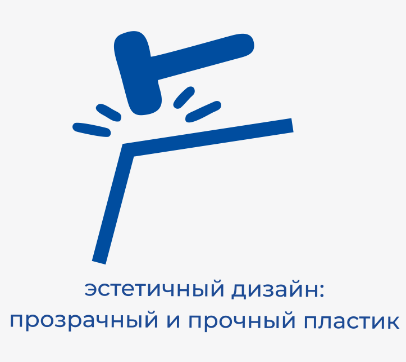 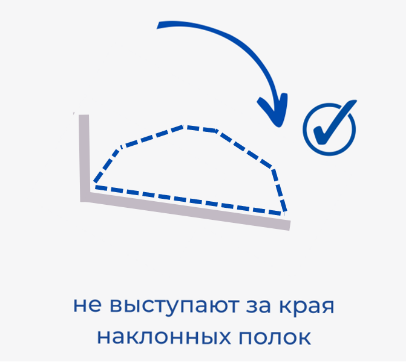 EUROPOS.RU
EUROPOS.KZ
EUROPOS.GROUP
3
Продукт
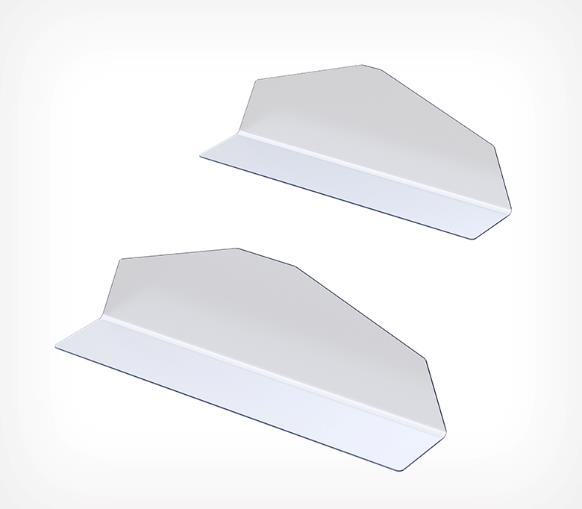 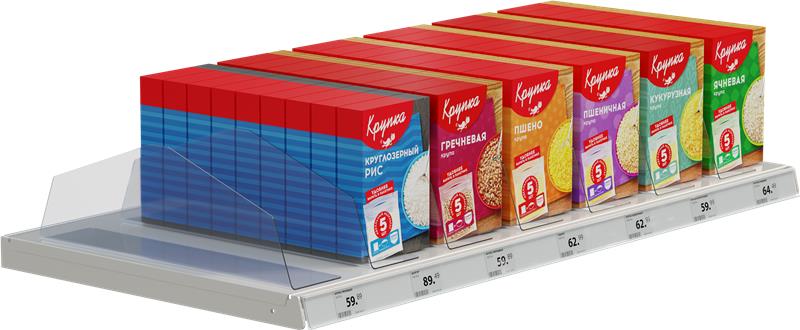 EUROPOS.RU
EUROPOS.KZ
EUROPOS.GROUP
4
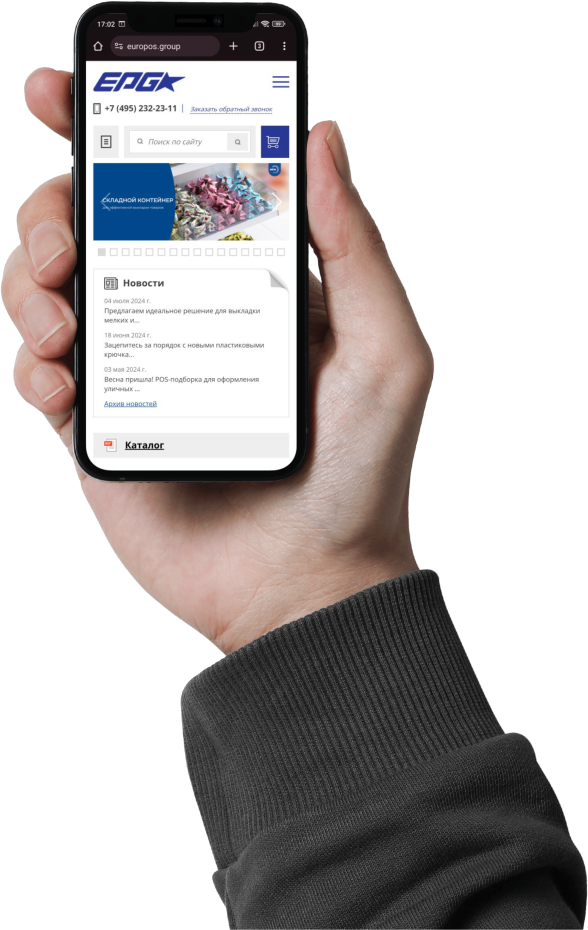 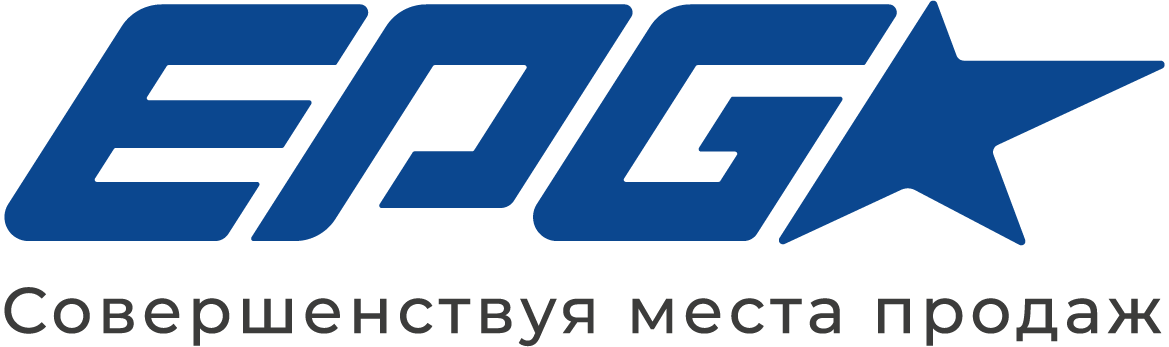 БУДЕМ РАДЫ
СОТРУДНИЧЕСТВУ!
EUROPOS.GROUP
EUROPOS.RU
EUROPOS.KZ